Stáže a stipendia - další programy a možnosti I
1
DZS – Dům zahraniční spolupráce (programy pro mobilitu jednotlivců: CEEPUS, AKTION, Norské fondy a fondy EHP) 
AIA – akademická informační agentura (VŠ stipendia - výzvy) 
DAAD
Visegrad fund 
Fulbright, Kellnerova nadace 
Erasmus Mundus - společné diplomy a společné studijní programy (VŠCHT: EM3E, IMETE, EUDIME) 
ERASMUS+ (stipendia: VŠCHT)
ATHENS (týdenní intenzivní kurzy - březen, listopad; pro magisterské studenty) (stipendia: VŠCHT)
Zdroj:  Iva Žilíková, Zahraniční  oddělení  VŠCHT Praha
Stáže a stipendia - další programy a možnosti II
2
„cotutelle“ – doktorát pod dvojím vedením
- stipendia: VŠCHT, Francouzská ambasáda, Německá ambasáda
Free-mover: konference, workshop, letní škola, výzkumná stáž,…
- stipendia: VŠCHT
Meziuniverzitní dohody (praktická stáž, PhD studenti) – aktuální výzva na VŠCHT: 
Rusko (Tomsk Polytechnic University) 
Ukrajina (Ivano-Frankivsk National Technical University) 
Jižní Korea (Handong Global University) 
Vietnam (Hanoi University of Pharmacy, Hanoi University of Science, The Ho Chi Minh City University of Food Industry) 
Thajsko (Kasetsart University, Bangkok)
- stipendia: VŠCHT
Kontaktovat Zahraniční oddělení
Zdroj:  Iva Žilíková, Zahraniční  oddělení  VŠCHT Praha
ERASMUS+ Mobilita Ph.D. student
3
Studijní pobyty (SMS) (3-12 měsíců) – předměty / bakalářská nebo diplomová práce 
Praktické stáže (SMP) (2-12 měsíců) – pro studenty v doktorském studijním cyklu
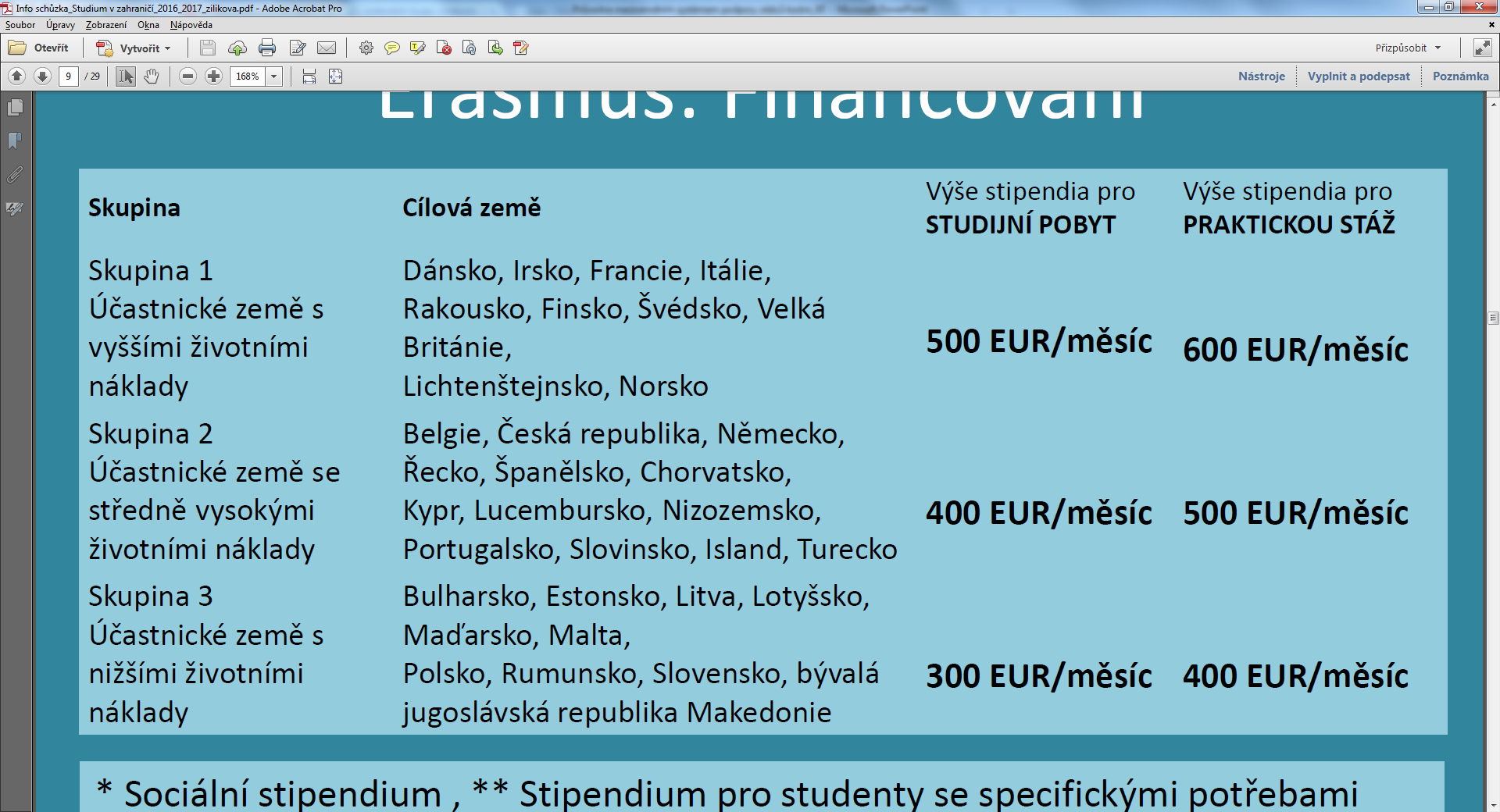 ERASMUS+ Praktická stáž
4
Výběr pracoviště:

1) dle tématu disertační práce 
2) dle doporučení školitele 
univerzita, výzkumná organizace, firma zabývající se výzkumem 
pracoviště nemusí být partnerskou univerzitou VŠCHT, ale musí být v programové zemi (= členské státy EU – 28 zemí + Norsko, Island, Lichtenštejnsko, + Turecko, Makedonie)

Termíny: přihlašování kdykoliv během roku
Zdroj:  Iva Žilíková, Zahraniční  oddělení  VŠCHT Praha
ERASMUS+ Praktická stáž: Formuláře
5
1) Elektronická přihláška
2) Papírová přihláška (Application form)
3) Mobility-Online (přihláška + vložení dokumentů)
4) Studijní dohoda (Learning agreement for traineeship)
5) Jazykový certifikát
6) Výpis zkoušek, + příp. kopie diplomu
7) CV a motivační dopis
8) Dohoda o uznání studia (14 dní před odjezdem)
9) Online Language Assessment (OLS test, 14 dní před odjezdem)
10) Finanční dohoda (podpis 14 dní před odjezdem)
11) Pojištění léčebných výloh (doporučujeme +úraz, +odpovědnost)
Zdroj:  Iva Žilíková, Zahraniční  oddělení  VŠCHT Praha
Stáže a stipendia – důležité odkazy
6
http://www.vscht.cz/studium/studium-v-zahranici/erasmus-plus-studium
http://www.naerasmusplus.cz/cz/mobilita-osob-vysokoskolske-vzdelavani/pro-studenty/
http://cesmina.vscht.cz/zahr/EIS_Info.htm
http://erasmusintern.org/ 
http://stazujeme.cz/
http://intern.org/
http://erasmusplusols.eu/ 
http://www.dzs.cz/cz/akademicka-informacni-agentura/
https://www.daad.de/de/
http://www.fulbright.cz/
http://www.ifp.cz/BGF-2016-DC 
http://www.em-a.eu/en/erasmus-mundus/erasmus-mundus-master-courses.html
http://www.msmt.cz/mezinarodni-vztahy/stipendia-programy-a-projekty
http://visegradfund.org/home/
Zdroj:  Iva Žilíková, Zahraniční  oddělení  VŠCHT Praha